Introduction of “NTSE” (NATIONAL TALENT SEARCH EXAM)
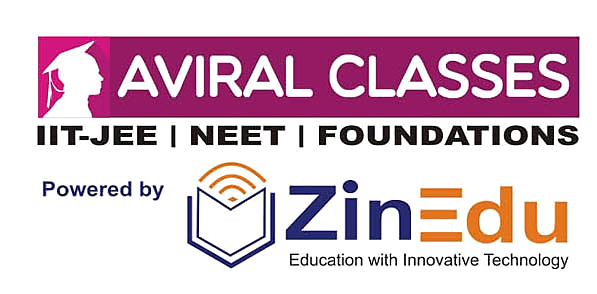 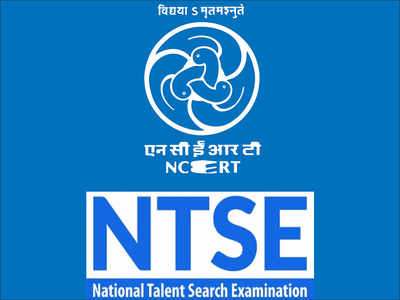 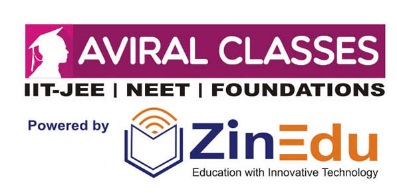 ABOUT NTSE
The National Council of Educational Research and Training (NCERT) was established
by the Government of India in the year 1961 with a view to bringing about qualitative
improvement in school education in the country. No sooner the Council was set up than it
mounted a number of programmes in this direction. One such programme was to identify and
nurture the talented students. This programme took up the shape of a scheme called National
Science Talent Search Scheme (NSTSS) in the year 1963 which provided for the identification
of talented students and awarding them with scholarships. During the first year of the
implementation of the scheme, it was confined to the Union Territory of Delhi wherein only
10 scholarships were awarded to the Class XI students.
The scholarship under the present scheme awarded to the candidates for pursuing courses in
science and social science up to doctoral level and in professional courses like medicine and
engineering up to second-degree level subject to the fulfilment of the conditions provided in this
brochure. As on date 2000 scholarships are awarded in the country with reservation of 15 percent for
SC, 7.5 percent for ST and 27 percent for other backward classes and 4 percent for group of students
with benchmark disabilities.
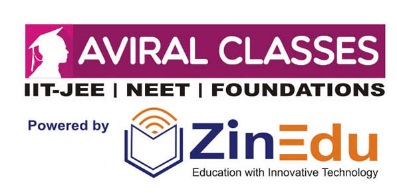 SCHOLARSHIP
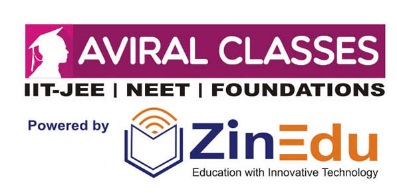 ELIGIBILITY - 2021
The NTSE exam is divided into two sections. The state board administers stage one of the NTSE test, while NCERT administers stage two. To take the NTSE 2021, candidates must meet the eligibility requirements
Stage 1: 
Stage 1 of the NTSE will be held at the state level exam.
Stage 2: 
stage 2 exam will be conducted at the national level.
NCERT has prescribed the age limit for open school students to appear in the NTSE
 Stage 1. Open students should be below the age of 18 years. This age limit is applicable for both Indian students as well as for students of Indian origin studying abroad.
Students studying in class 10th from recognised schools are eligible to appear in NTSE stage 1.
Kendriya Vidyalaya, Navodaya Vidyalaya, and Sainik School students can apply for NTSE from the state where their school is located. There will be no domicile restrictions for them.
Open and Distance Learning (ODL) students are also eligible to appear in the NTSE stage 1. They must not be employed anywhere. They must be appearing in 10th exam for the first time.
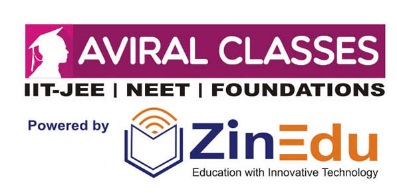 ELIGIBILITY - 2021
NTSE Eligibility Criteria 2021 (Stage 2) for Indian students
Stage 2: 
Students who will successfully qualify Stage 1 will be eligible to appear in the Stage 2 exam.
Firstly, students have to score minimum qualifying marks in the stage 1 exam to qualify for stage 2.
All the states will release the NTSE cut off for their respective states along with the NTSE result 2021.
Students should obtain section-wise and category-wise cutoff to get selected for the stage 2 exam.
This should be noted that, If a student attains cutoff marks but fails to qualify any of the sections, then he/she will not be selected for the NTSE stage 2 exam.
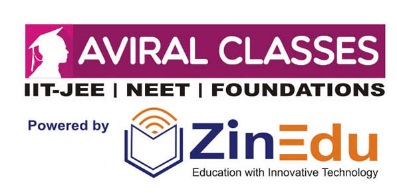 ELIGIBILITY - 2021
NTSE Eligibility Criteria 2021 for Stage 2 (Students Studying Abroad)
NTSE Stage 2 is a national level examination conducted by NCERT. Indian students studying abroad in class 10 can appear directly in the NTSE Stage 2.
The age of a student must be below 18 years.
He/she has obtained at least 60% marks in class 9th annual examination.
Students have to appear in the exam at a centre in India at their own cost.
They have to send the attested copy of mark sheet of class 9 to the Head, Department of Educational Survey Division, NCERT, New Delhi by December 31.
If a student got selected, the scholarship shall be paid to only those who will pursue their further studies in India.
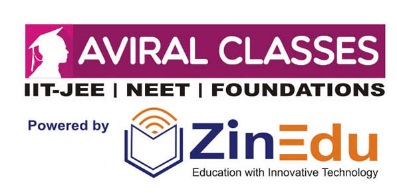 NTSE Qualifying Marks
The qualifying marks for NTSE are provided by NCERT. These are the minimum marks that students have to achieve to qualify for the next stage.





   NTSE Reservation Criteria
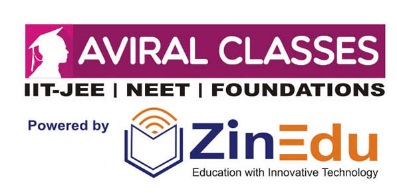 APPLICATIONS-2021
Application form for NTSE 2021 will be available on the official website www.ncert.nic.in.

Medium of Examination:  The medium of the test shall be as announced by the State/UT.
Fee:  State may impose any fee for examination and/or for application form.
Examination:-
State level examination may have two parts: Part-I Mental Ability Test (MAT) and Part-II Scholastic Aptitude Test (SAT) for nominating the required number of candidates for the second level test to be conducted by the NCERT.
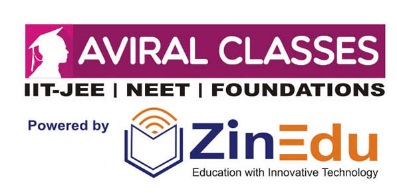 SELECTION PROCEDURE
Identification of talent comprises two-stage selection process. While the individual State/UT conducts the first stage selection, the second stage selection at the national level is carried out by the NCERT.
The State/Union Territory will prepare a merit list of the candidates ensuring the minimum qualifying marks in both the tests separately. 
These marks are 40 per cent in the case of General and OBC category candidates and 32 per cent in the case of SC/ST/physically challenged candidates. The result of State Level Talent Search examination is declared in months of January/ February by the States/UTs themselves.
 This examination is used only to recommend the candidates for second level NTS examination conducted by the NCERT. 
The marks of the State level Examination are not added to the National Level Examination for award of scholarship. 
No correspondence will be entertained by the NCERT with regard to first level examination conducted by the State/UT. The candidate having any query/complaint/clarification with regard to the State Level Examination shall have to correspond only with the state examination agencies.
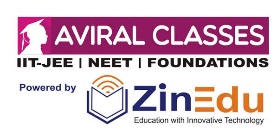 What is the Syllabus & Pattern for the NTSE?
There is no prescribed syllabus for the NTS Examination. However, the standard of items shall be conforming to the level of Classes IX and X. A separate booklet called ‘Learn about the Test’.
For both stages, the exam is divided into two parts i.e. Mental Ability Test (MAT), and Scholastic Aptitude Test (SAT). NTSE is organized in offline or pen paper-based mode.
 The paper is available in both the Hindi and English medium.
NTSE - Exam Pattern Highlights
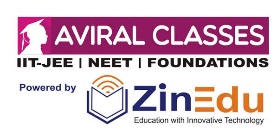 NTSE 2021 Stage-I Exam Pattern
Stage-I is conducted at State/UT level by the concerned State/UT authorities. Candidates have to select 1 language from English or Hindi to solve the paper. Each correct answer is awarded 1 mark and there is no negative marking at this stage. The paper is divided into two parts:

Part 1 – Mental Ability test (MAT): This part contains logical and analytical reasoning based questions. This section tests the candidate’s reasoning, ability to think, evaluate, ability to discriminate, and visualize. A total of 50 questions is to be answered under this section.

Part 2 – Scholastic Aptitude Test (SAT): This part consists of 150 questions from Science, Mathematics, Social Science, and English Language. This section judges the student’s reading abilities, interpretation, evaluation, and general awareness of the subjects.
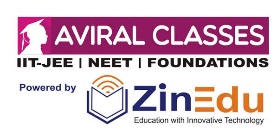 NTSE 2021 Stage-II Exam Pattern
Stage-II is conducted at National Level, where shortlisted students from Stage-I (State-level) exam appear to compete for the scholarship.

The paper is divided into two parts – MAT and SAT, like that in Stage-I, there will be 100 questions in both MAT and SAT (Science-40, Maths-20, Social science-40).

The duration of both the exams is 2 hours or 120 minutes. In NTSE Stage 2 exam.

There is no negative marking. Only candidates qualifying in both the papers separately will be considered for merit.

Selection of the awardee will be made on the basis of total marks scored in MAT and SAT-based on merit.
NTSE 2021 Exam Pattern of Stage I and Stage II are given below:
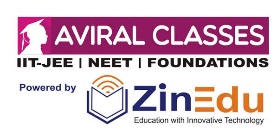 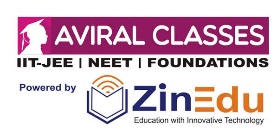 NTSE Syllabus: Mental Ability Test (MAT)
KVPY Fellowship Award - 2019
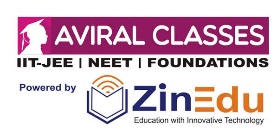 NTSE Syllabus: Scholastic Aptitude Test (SAT)
100 MCQs from Science (Physics, Chemistry, and Biology), Mathematics, Social Studies (History, Geography, Political Science and Economics) and also includes Language Comprehensive Test of 50 MCQs KVPY. Fellowship Award - 2019
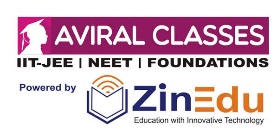 The prescribed 10+2 curriculum of NCERT is mentioned
NTSE Mathematics Syllabus
There are 22 chapters to be covered in the NTSE 2021 Mathematics Syllabus. The syllabus includes topics from class 6 to 10. In NTSE, the Mathematics section contains around 30 questions.
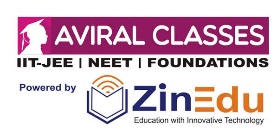 The prescribed 10+2 curriculum of NCERT is mentioned
NTSE Science Syllabus
There are 29 chapters to be covered in the NTSE 2021 Science Syllabus. The syllabus includes topics from class 6 to 10 and subjects included are Physics, Chemistry, and Biology. In NTSE, the Science section contains around 35 questions.
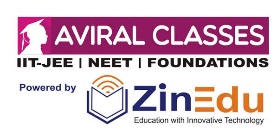 The prescribed 10+2 curriculum of NCERT is mentioned
NTSE Social Science Syllabus
There are 43 chapters to be covered in the NTSE 2021 Social Science Syllabus. The syllabus consists of topics from class 8 to 10 and subjects included are History, Civics, Geography, Economics, and General Awareness. In NTSE, the Social Science section contains around 35 questions..
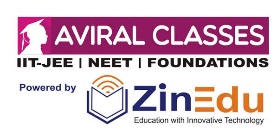 The prescribed 10+2 curriculum of NCERT is mentioned
NTSE Mental Ability Syllabus
There are 20 chapters to be covered in the NTSE 2021 Mental Ability Syllabus.
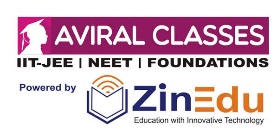 The prescribed 10+2 curriculum of NCERT is mentioned
NTSE General Knowledge Syllabus

There are 6 chapters to be covered in the NTSE 2021 General Knowledge Syllabus.
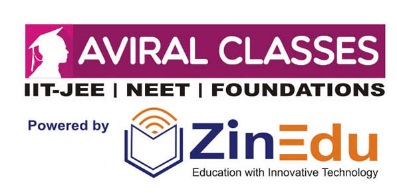 Thank You!Any Question?